Owl Explore
Shihao Fei, Nicholas Gormley, Thomas Murphy, Ryan Tempestini
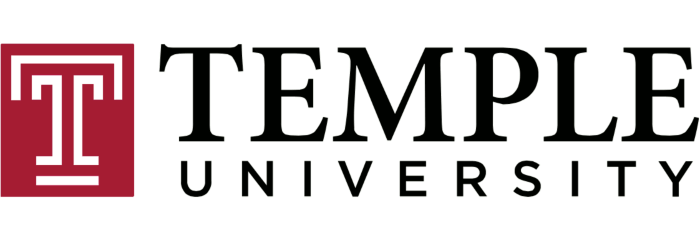 Drafting prototype
Created a map in Google Map
Built a couple of filters
Process model
System Architecture Diagram 
Project Site
Status Update
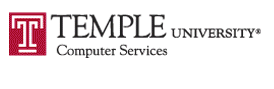 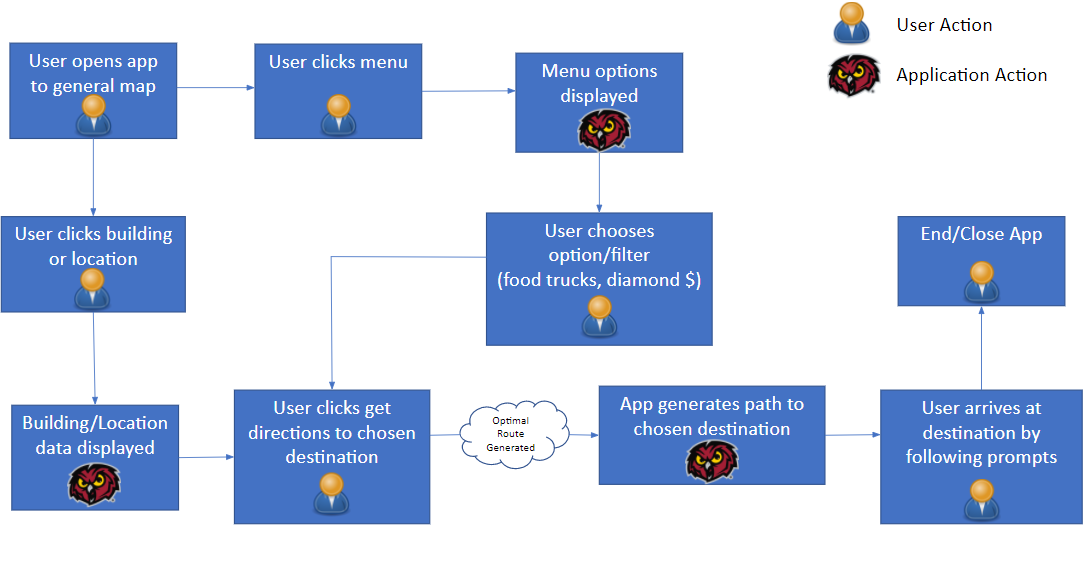 Process Model
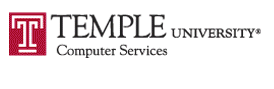 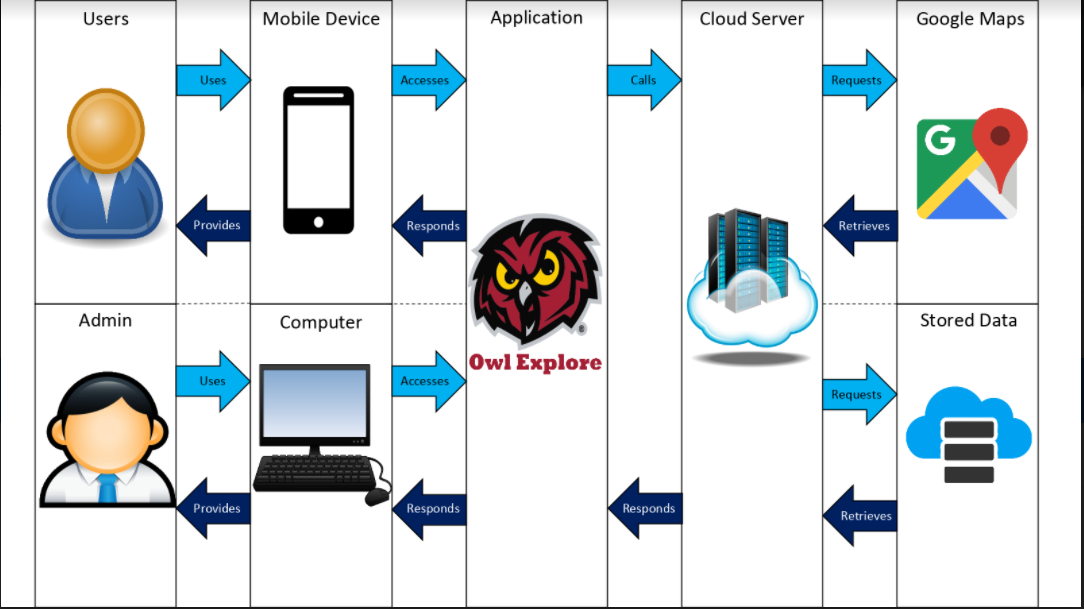 System Architecture
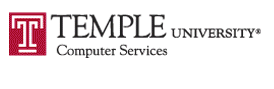 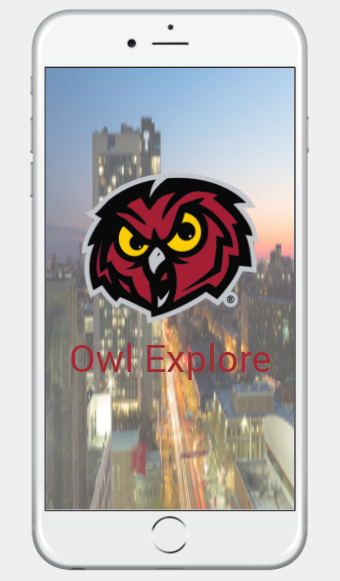 Prototype
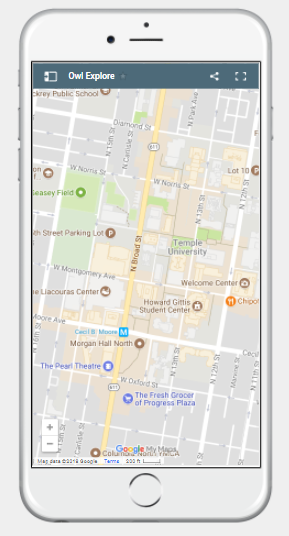 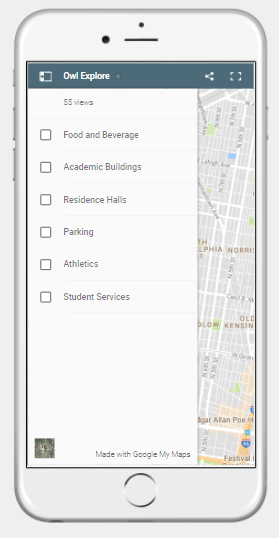 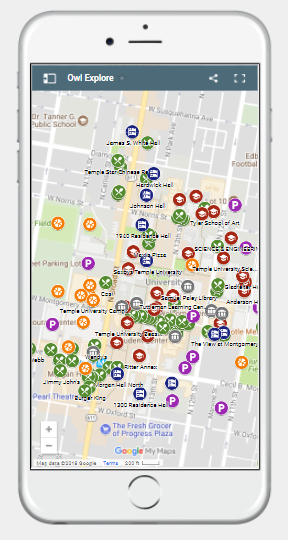 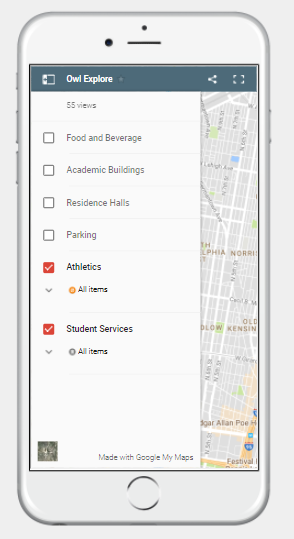 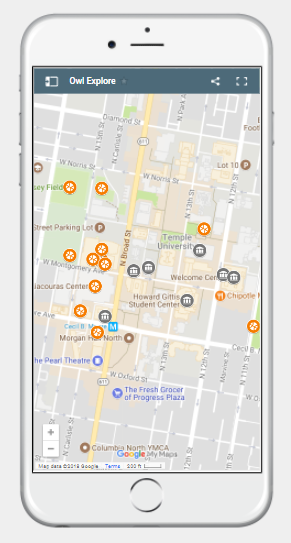 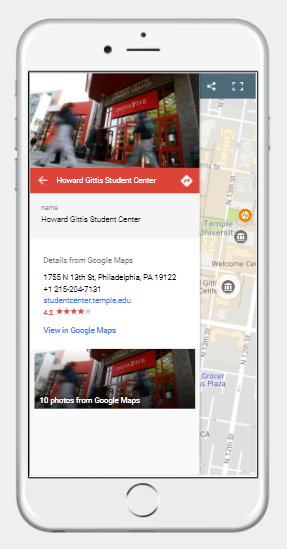 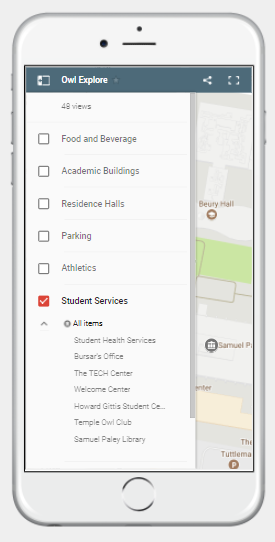 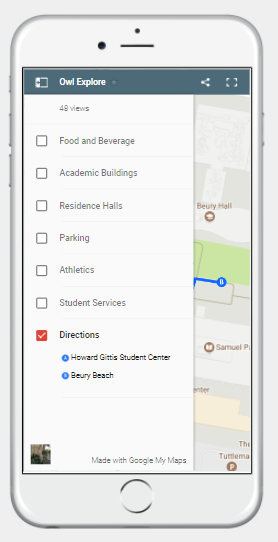 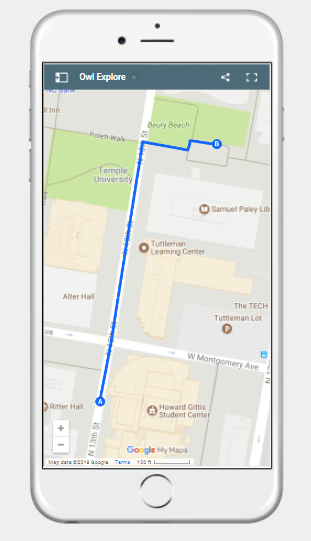 Step By Step Directions
Diamond Dollar Filter
Building Layout
More Details about each location
What we’re Working on
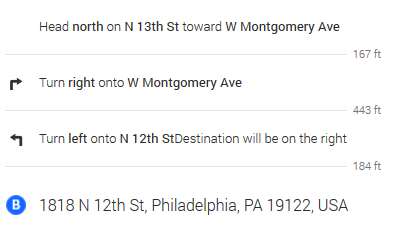